Қорғасын аккумулятор өндірісі
“Қайнар - АКБ” компаниясы технологиясы (Қазақстан)

“Zhersu Power” ЖШС

“АкТех” компаниясы технологиясы (Ресей)

 “Megatex” компаниясы технологиясы (Украина)

 Аккумуляторды таңдау және сатып алу
«Қайнар - АКБ»
«Қайнар АКБ» аккумулятор зауыты Қазақстанның аса ірі аккумулятор шығарушыларының бірі болып табылады (аккумулятор батареялардың 73 түрінен астамы).
2008 жылы зауытта өндірістің түйінді үдерістеріне толық жаңғыру жүргізілді, жаңа еуропалық жабдықпен жабдықталды, АКБ мырыш-қышқыл өндіру үдерісі жетілдірілді.
2010 жылдан бастап «Қайнар-АКБ» ЖШС   қазіргі заманғы басқарушылық технологиясын – “Кайдзен” “ұқыпты” өндіріс жүйесін енгізе бастады. Енгізу нәтижесінде жұмыс уақыты ысырабын 20%-ға дейін қысқартуға және аккумуляторлар шығаруды 15%-ға көбейтуге қолжеткізілді.
2013 жылы «Қайнар-АКБ» ЖШС аккумулятор батареялар құрастыру технологияларын сатып алуға грант алды. Жабдық сатып алу және енгізу нәтижесінде еңбек өнімділігі 3 еседен артыққа көбейді.
Қазіргі уақытта зауыттың: қорғасын қорыту (Зауыт меншігінде қуаты 3,5 Мвт екі гидроэлектрстансасы бар), дайын өнімдер шығарудан жұмыс жасап болған АКБ одан әрі жинап,пайдаға жаратқанға дейін   тұйықталған өндіріс циклі бар.
Жетістіктері:
 2008- «Үздік экспорттаушы».
2008- “Мінсіз” Сапа халықтық белгісі.
2008 – «Ұлттық Бренд-2008» номинациясында І дәрежелі диплом.
2011 – “Өндірістік бағыттағы үздік кәсіпорын номинациясында   «Алтын Сапа» мемлекеттік сыйлығының лауреаты.
Инновациялылығы: Аккумулятор батареялар құрастыру бойынша инновациялық технологияларды сатып алу Қазақстандағы алғашқы бірегей жоба болып табылады, ол төмендегілер есебінен жаңа ұрпақтың аккумуляторларын бірінші болып шығаруға мүмкіндік береді.

электролитті вакуумдық құюдың инновациялық қолдану;

батареялар қалыптастырудың инновациялық режимдерін қолдану;

JIS (жапон стандарты) стандартының типтік өлшемдегі батареялар конструкциясын әзірлеу.
Күтілетін нәтиже:

2012 жылы аккумуляторлар өндіруді 1 100 000 данадан 2016 ж. 2 650 000 данаға дейін 2,4 есе ұлғайту.

2012 жылы өнімдер экспортын 700 000 данадан 2016 ж. 1 900 000 данаға дейін 2,7 есе ұлғайту.

90 мыңнан аса адамға жаңа жұмыс орындарын құру.

Бюджетке салық түсімдерін ұлғайту
«Zhersu Power» ЖШС
«Zhersu Power» ЖШС аккумулятор зауыты 2002 жылғы қазанда пайдалануға енгізілгенін, автомобиль қорғасын-кальций аккумуляторлар өндірісіне мамандандырылған. Зауыт озық дүниежүзілік технология негізінде импортты алмастыру бойынша үкіметтік бағдарламасына сәйкес салынды. Қазақстандық жоғары кәсіпқой құрастырушылар зауыттың өндірістік циклінің жалпы құрастырушысын жобалады, бұл Республикада қазіргі аккумулятор батареяларының ең жоғары технологиялық өндірістерінің бірін жасауға мүмкіндік берді.
Зауыттың негізгі өнімі - «Кальций-Кальций» ең жаңа технологиясы қолданылатын BM Energy стартерлық аккумулятор батареялары. Қорғасын-кальций қоспалары қолданылған технология бойынша жасалған батареялар артықшылығы мен бас ерекшелігі аккумуляторларда дәстүрлі қолданылатын, денсаулық үшін зиянды химиялық элементті тіпті зияны жоқ кальциймен алмастыру. Бұл аккумялятор өндірісін экологиялық тұрғыдан таза және қауіпсіз етеді. Зауыттың жобалық қуаты жылына 3 млн. автомобиль және 1 млн. стационарлық батарея.  «Zhersu Power» зауыты тепловозды, стационарлық және күш көлігі аккумуляторлары бойынша Қазақстандағы жалғыз өндіруші болып табылады. Кәсіпорынның жұмыс істеу барысында ҚР Қорғаныс министрлігінің қажеттілігі, маневр және торапты локомотивтері, рельсі жоқ электрлендірілген көлік үшін батареялар өндірісінің технологиялары қосымша игерілді.
Жетістіктері:
 2007 жыл “Алтын сапа” конкурсының жеңімпазы;
 «Алтын Сапа-2008» өңірлік конкурсында алған 1-ші орын;
 “Қазақстанның үздік тауарлары - 2011”;
 “Қазіргі заман басқару технологияларын енгізу” конкурсы жеңімпазы
“АкТех” компаниясы (Ресей)
Tetra Oxide Power (TOP) технологиясы - қорғасын ұнтағын (белсенді паста негізгі компонент болып табылады) дайындау үшін процесті балқытылған қорғасынды суық дистильденген сумен бірге реактор камерасына жібереді, бұл Barton деп аталатын процесс.
ExMET (Expanded Meta) - теріс электрод дайындаудың прогрессивті технологиясы. Ол созу арқылы, перфорациялық әдіске негізделген. Нәтижесінде, пластиналар коррозияға аз бейім құрылымы қатаң болып келеді және батареяның эксплуатациялық қасиетін біршама жоғарылатады;.
Оң электрод құймалары жаңа технология Power Pass (тоқ жолы) жүзеге асырылады. Мұнда электродтың оптималданған геометриясы жасақталады.
Батареяның арна жүйесін қамтитын арнайы «лабиринт» қақпағын пайдаланады. Бұл қақпақ батарея мерзімін ұзарту, суды үнемдеуге көмектеседі. Және көлік құралының электр жүйесін «оттан» қорғау көзделген. Яғни төтенше жағдайларда батарея толық өрт қауіпсіздігін қамтамасыз етеді.
Батарея корпустары компаниясының өндіру үшін «Батарея технологиясы» жетекші өндірушілердің жоғары сынып сополимер полипропилен пайдаланады. LG және Windsor қалыптау дәлдігі пластикалық инъекция дайындау бойынша өз шеберханасында жағдайда жасалған батарея қақпағының нәтижесінде, жоғары механикалық беріктігі мен температура қарсылық (-50 100 + ° С) бар.
Сеператор - батарея ең маңызды құрамдас бөліктерінің бірі. Функциясы тұрғысынан бұл жай ғана ажыратады және бір-біріне оң және теріс электродтардан оқшаулағыш, қысқа тұйықталу болдырмау үшін, төмен электр кедергісін және жоғары жүктемелерге төзімділігі қамтамасыз етуі тиіс. Дегенмен шамадан тыс сульфаттану жағдайдайына тұрақты емес.
“ Megatex ”
ЖШС өндірілген батареяларды бірегейлігі «Megatex,» олар гибридтік инновациялық технологияға негізделген. және бивалентті металдарды пайдалануды қарастырылған. Innovative Hybrid Technology – кальцийлі және гибридті технологияның дамытылғанған түрі. Бұл өндіріс орынында АМЕГА батареяларын, сондай-ақ, теріс пластиналар, кальций-қорғасын қорытпалары және қорғасын құймалары өндіріледі. Алайда, айырмашылық: жаңа гибридті технология, сондай-ақ, батареяның мерзімін ұзарту және олардың өнімділігін арттыруға мүмкіндік беретін жоғары технологиялық компоненттерін қамтиды қорытпалар қолданыс тапқан.
Тәуелсіз сынақтар мен зерттеулер расталған
инновациялық Hybrid технологиялар бойынша
дайындалған батарея артықшылықтары:
АКБ бірегей формуласы (0,3-0,5 г / Ah) судың аз мөлшердегі шығынына, өнім сапасының жоғарылығына байланысты техникалық қызмет көрсету және алдын алуды талап етпейді;
Тордың бірегей геометриясына байланысты діріл әсеріне үлкен кедергісі;
 Ұзақ мерзімді қолданыс:
Терең разрядқа тұрақтылығы;
Қолданыста болмаған кездегі өздігінен разрядталу мөлшерінің аздығы;
Аккумуляторда жүретін негізгі реакция
Зарядталған жағдайда аккумулятор аноды қорғасыннан және катоды қорғасын оксидінен тұрады. Екі электрод та кеуекті болады. Жанасу ауданы барынша жоғары болады. Аккумулятордың разряды және заряды кезінде жүретін реакция келесідей:
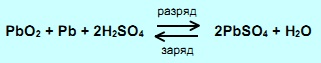 Қорғасын аккумулятор құрылғысының принципі мен разряд процесінің электрохимиялық схемасы